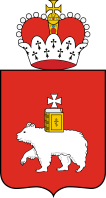 Порядок уведомления о конфликте интересов





Департамент государственной службы 
Аппарата Правительства Пермского края
2021 г.
Нормативное регулирование
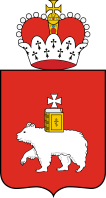 Федеральный закон от 25.12.2008 № 273-ФЗ «О противодействии коррупции»
Указ губернатора Пермского края от 30.05.2016 № 84 «О принятии организациями, созданными для выполнения задач, поставленных перед органами государственной власти Пермского края, отдельных мер по предупреждению и противодействию коррупции»
Приказ Министерства образования и науки Пермского края от 19.07.2016 №СЭД-26-01-08-78 (ред. от 12.07.2019) «Об утверждении мер по противодействию коррупции в отношении руководителей государственных учреждений, подведомственных Министерству образования и науки Пермского края»
!!! Обязанность принимать меры по предотвращению и урегулированию конфликта интересов закреплена в трудовом договоре
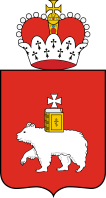 Понятие «конфликта интересов»
ВЛИЯЕТ или МОЖЕТ ПОВЛИЯТЬ
Конфликт интересов проявляется в ситуации, при которой:
на ОБЪЕКТИВНОЕ исполнение руководителем своих должностных обязанностей
ЛИЧНАЯ ЗАИНТЕРЕСОВАННОСТЬ
ЛИЧНАЯ ЗАИНТЕРЕСОВАННОСТЬ - возможность получения доходов в виде денег, иного имущества, в том числе имущественных прав, услуг имущественного характера, результатов выполненных работ или каких-либо выгод (преимуществ) лицом и (или) состоящими с ним в близком родстве или свойстве лицами, гражданами или организациями, с которыми лицо и (или) лица, состоящие с ним в близком родстве или свойстве, связаны имущественными, корпоративными или иными близкими отношениями
Важная деталь – круг связей
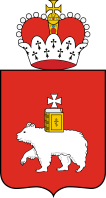 Руководитель
Родители супруга(и)
Супруг (-а)
Близкое родство
Дети супруга(и)
Родители
Близкое свойство
Братья, сестры супруга(и)
Дети
Супруги братьев, сестер
Братья, сестры
Супруги детей
Граждане и организации
Близкие отношения лица или родственника, свойственника (личные, корпоративные, имущественные)
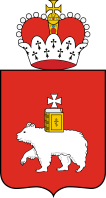 ПЕРЕЧЕНЬ функций (полномочий),связанных с высоким коррупционным риском
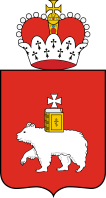 Обязанности и ответственность
Обязанности
Ответственность
Руководитель обязан принимать меры по недопущению любой возможности возникновения конфликта интересов
Руководитель обязан уведомить в установленном порядке о возникшем конфликте интересов или о возможности его возникновения, как только ему станет об этом известно
Порядок – приказ Министерства образования от 19.07.2016 № СЭД-26-01-08-78 
Срок уведомления - не позднее одного рабочего дня, следующего за днем, когда ему стало об этом известно
- Дисциплинарное взыскание
- Непринятие мер по предотвращению или урегулированию конфликта интересов, если указанные действия дают основание для утраты доверия к работнику со стороны работодателя
увольнение по инициативе работодателя
пункт 7.1 ч. 1 ст. 81 ТК РФ
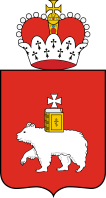 Меры  по предотвращению и урегулированию конфликта интересов
УВЕДОМЛЕНИЕ министра образования и науки Пермского края о возникновении личной заинтересованности при исполнении должностных обязанностей, которая приводит или может привести к конфликту интересов (в соответствии с Порядком);
Коллегиальный и независимый способ принятия решений в отношении связанных лиц (в т.ч. привлечение независимых экспертов); 
  Исключение прямой подчиненности и подконтрольности связанного лица
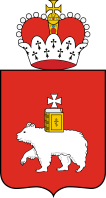 Меры  по предотвращению и урегулированию конфликта интересов
УВЕДОМЛЕНИЕ о возникновении личной заинтересованности при исполнении должностных обязанностей, которая приводит или может привести к конфликту интересов
КОМИССИЯ, образованная в Министерстве образования и науки Пермского края:
Оценка достаточности мер по предотвращению и урегулированию конфликта интересов
Меры дисциплинарного воздействия
КОНТАКТНОЕ ЛИЦО
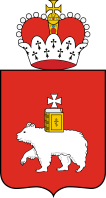 Федосеева Наталья Владимировна, заместитель начальника отдела противодействия коррупции департамента государственной службы Аппарата Правительства Пермского края

201 80 07 (доб. 5015)
Эл. почта nvlfedoseeva@appk.permkrai.ru